Using Red Lights and Sirens for Emergency Ambulance Response: How Often Are Potentially Life Saving Interventions Performed?
Jeffrey L. Jarvis, MD, EMT-P. Vaughn Hamilton, MA, EMT-P. Mike Taigman, MA. Lawrence H. Brown, PhD
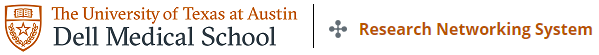 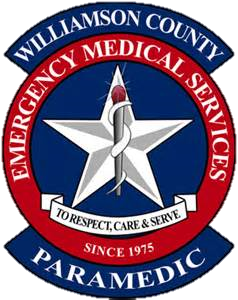 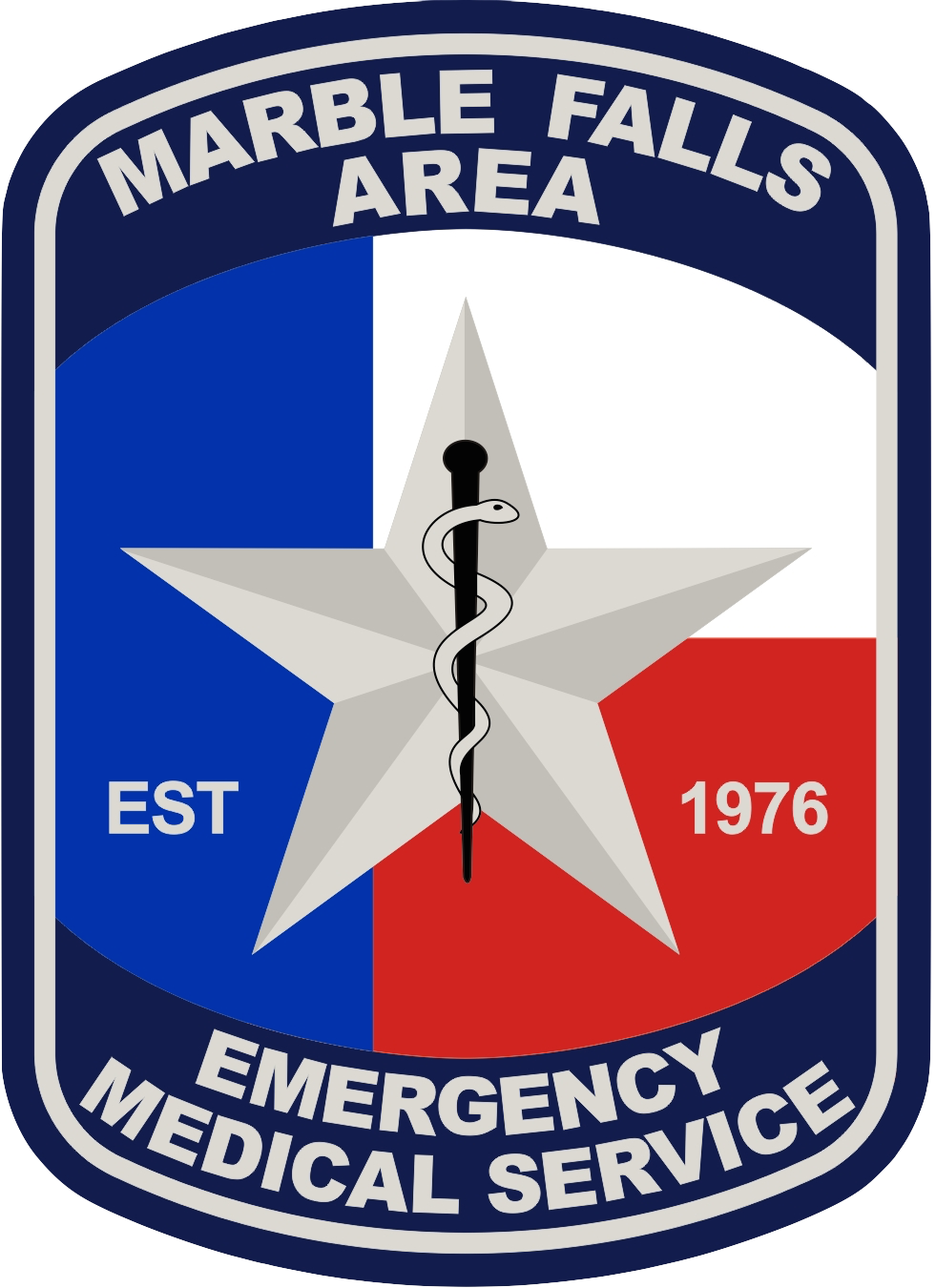 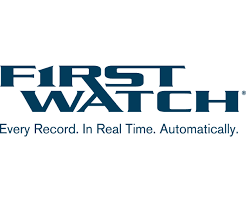 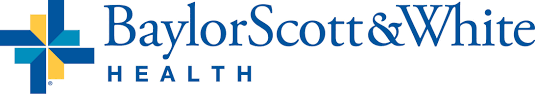 We are all devoid of conflicts.
Background
EMS response with Red Lights & Sirens (RLS) is associated with increased collisions, injuries, and only marginal time savings.

Goal: Describe the proportion of RLS responses with potentially life saving (PLSI) interventions, by call nature.
Clinical Importance
RLS should be treated like any other medical intervention: 

Use only with favorable risk/benefit ratio.

Benefit is unknown
Methods
ESO dataset, 1/1/18 – 12/31/18
Retrospective descriptive analysis
Inclusion: All 911 responses to the scene
Exclusion: Missing call nature, no patient contact
PLSI: “any intervention which might, according to standard clinical guidelines, be considered necessary to reverse a critical condition or rapidly improve hemodynamic stability”.
Results
3,843,123/7,574,879 (51%) 911 calls with documented call nature and patient contact
ALS crew: 3,012,057 (78%)
Urban 79%, Rural 21%
Community 66%, FD 13%, Private, 6%
Paid 79%, Mixed 18%, Volunteer 1%
86% RLS response to scene
13% RLS transport to hospital
7% had any PLSI performed
Potentially Life Saving Interventions
[Speaker Notes: Total pLSI interventions: 734,531. Proportions on slide are of this total.]
Top 10 Potentially Life Saving Interventions
[Speaker Notes: Total pLSI interventions: 734,531. Proportions on slide are of this total.]
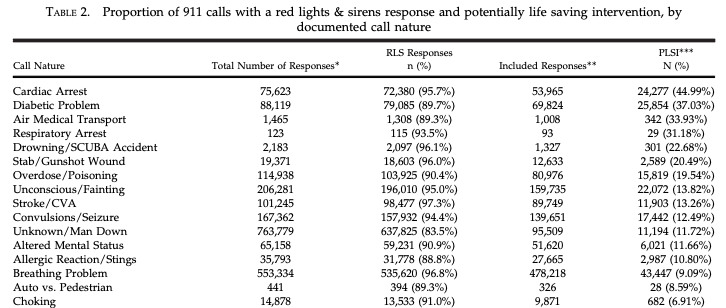 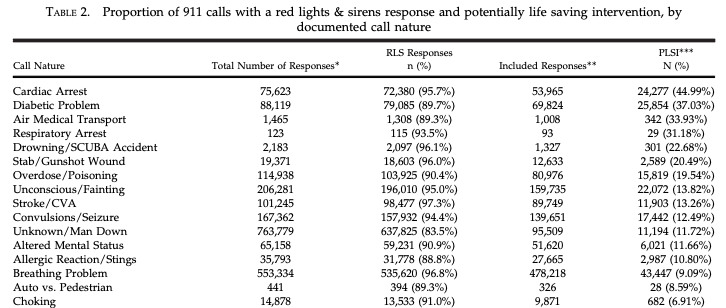 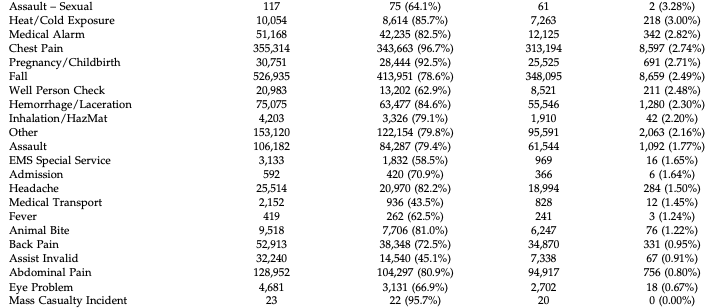 Conclusion
RLS response to scene common (86%)
pLSI at any time rare (7%)
RLS response can likely be safely targeted to call nature.

Threshold Examples:
5% -> 47% RLS Reduction
10% -> 62% RLS Reduction